重複結構-巢狀迴圈
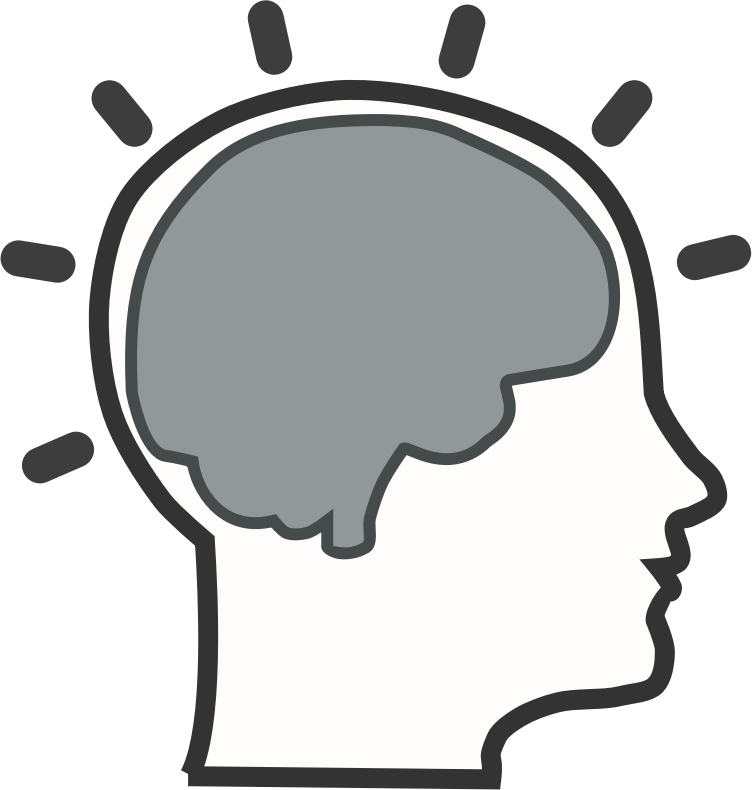 就像if裡面有if：
巢狀
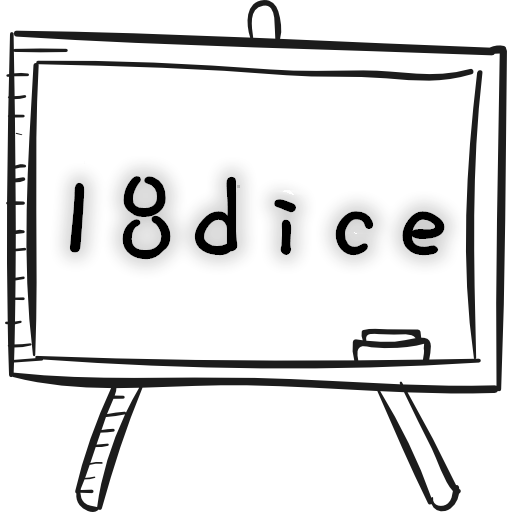 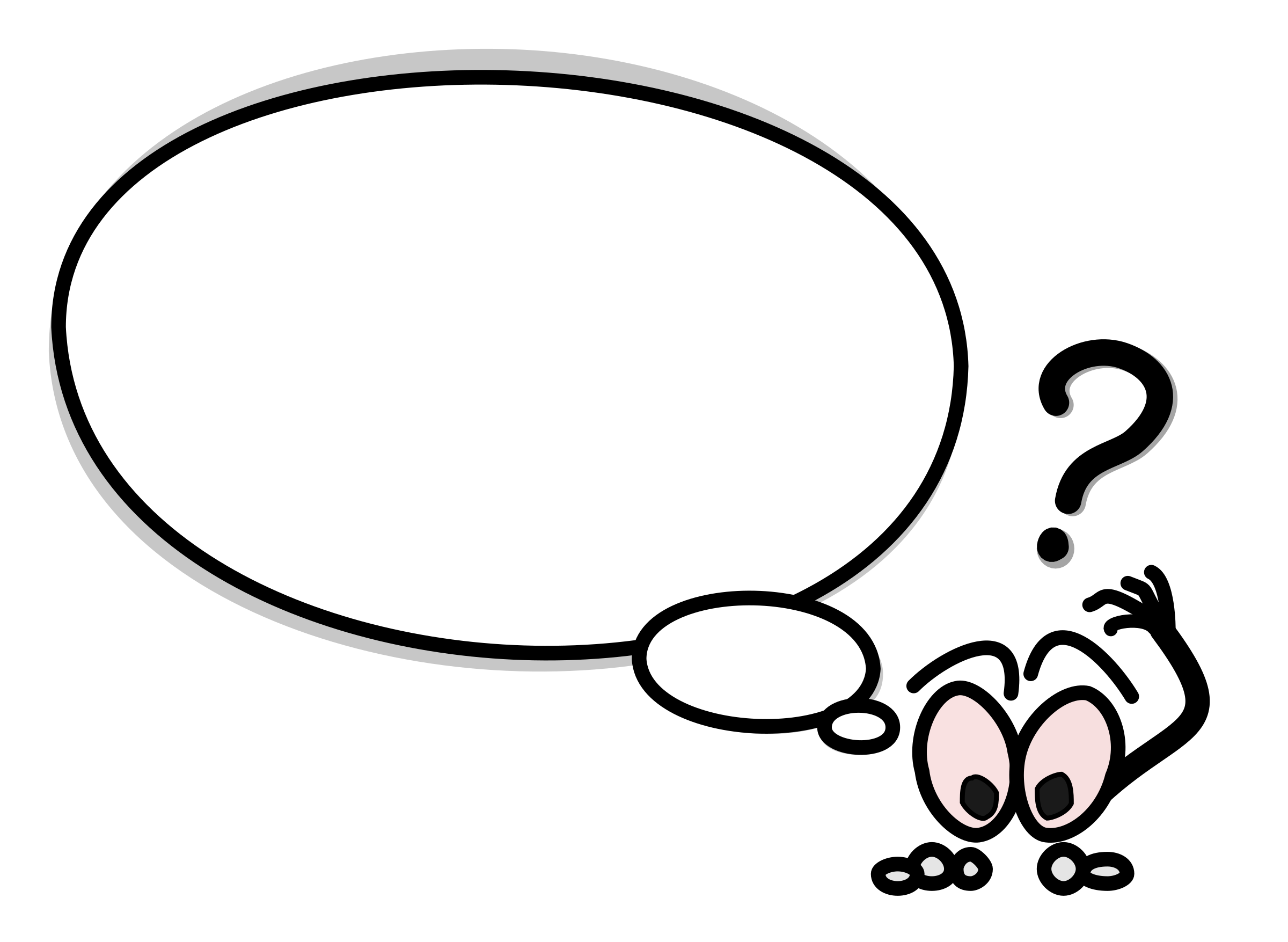 輸出99乘法表
問題
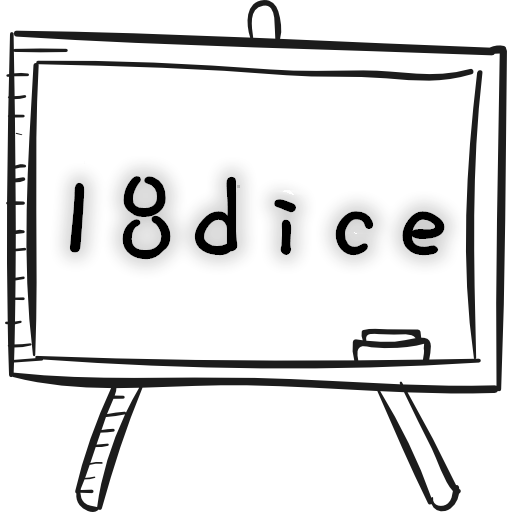 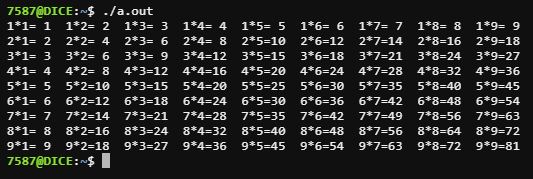 我們先分析使用者需求，要輸出的是一個九九乘法表
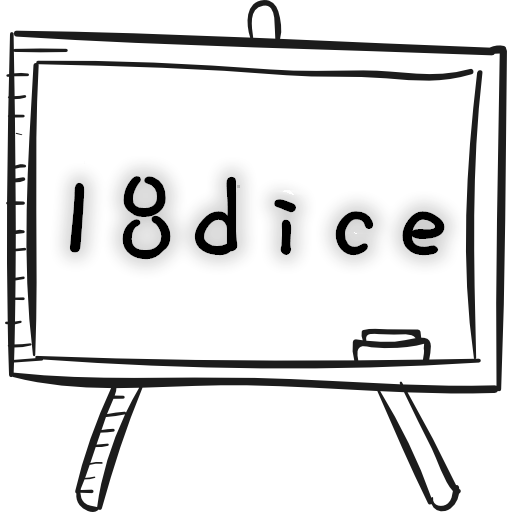 第一個步驟是，如何輸出1*1=1
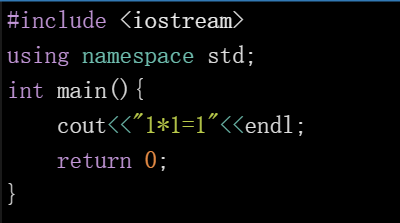 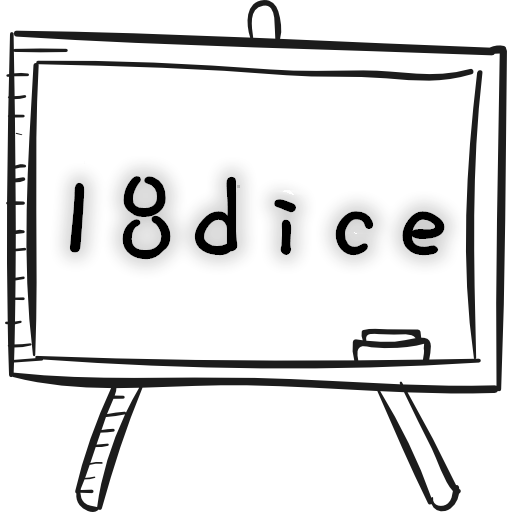 第二個步驟，如何輸出下列式子，舉出方法1
1*1=1  1*2=2  1*3=3  1*4=4  1*5=5  1*6=6  1*7=7  1*8=8  1*9=9
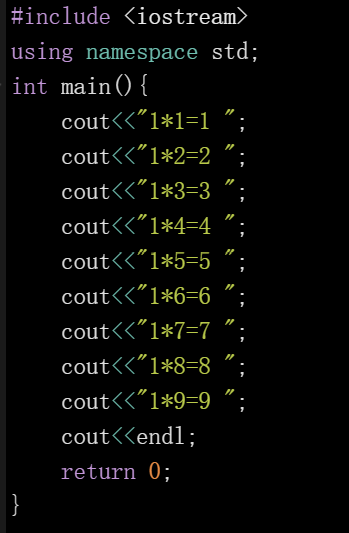 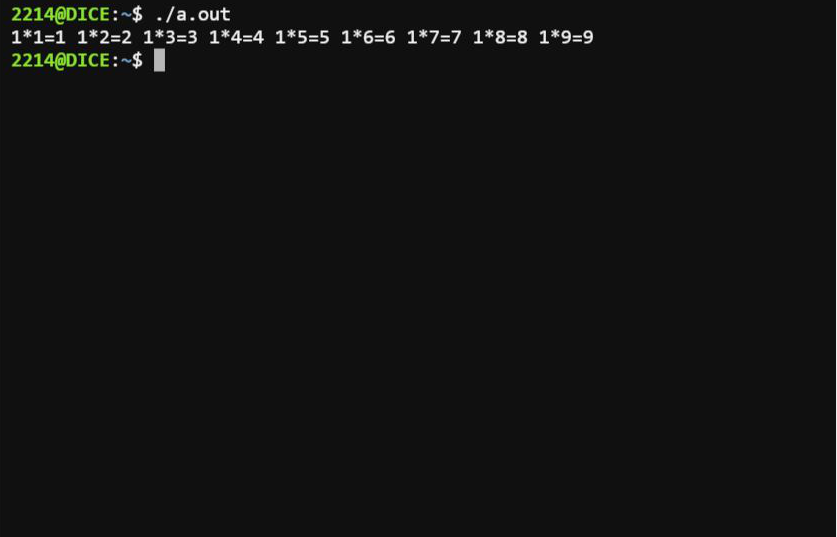 這個解法，成不了大事，找一下規律吧！
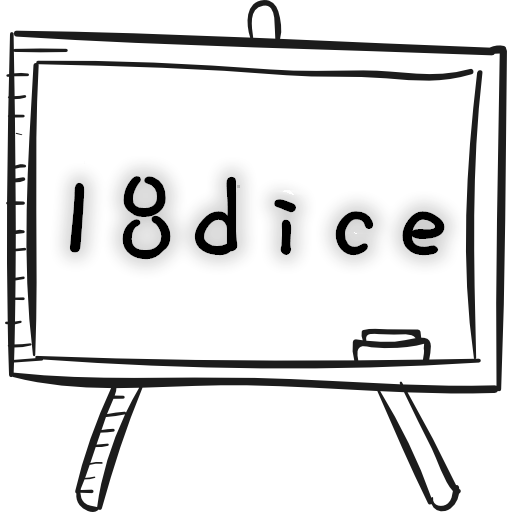 改善方法1、方法21*1=1 1*2=2 1*3=3 1*4=4 1*5=5 1*6=6 1*7=7 1*8=8 1*9=9
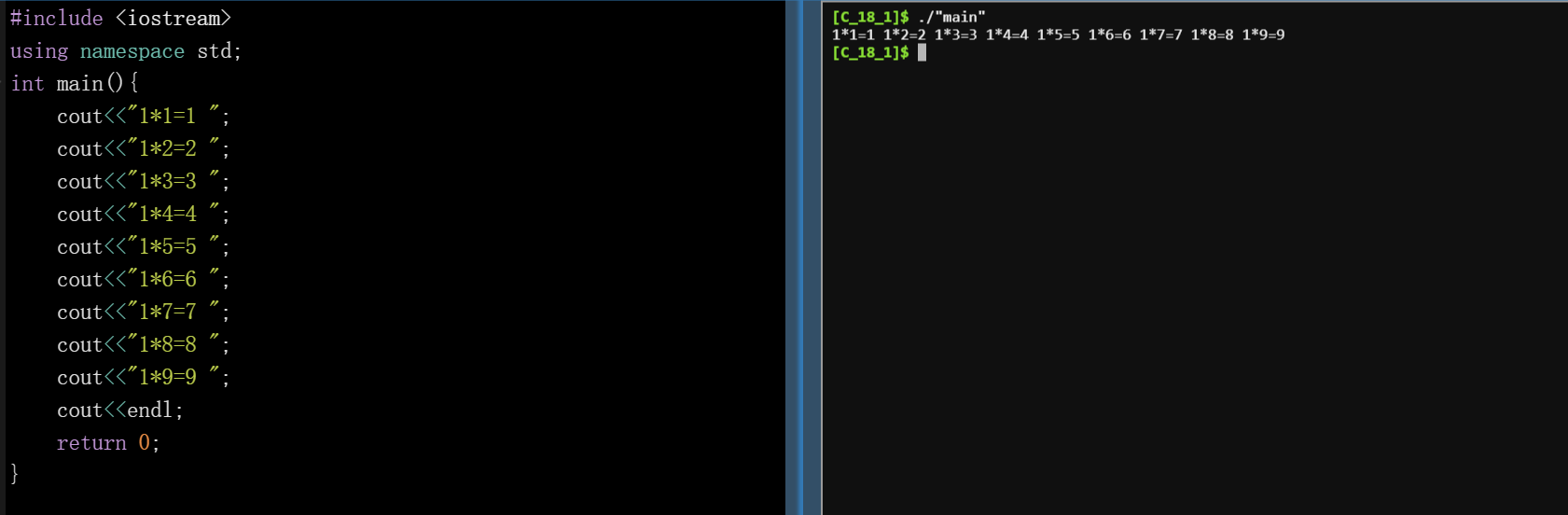 int i;
    for(i=1;i<=9;i++){
          cout<<“1*”<<i<<“=”<<1*i<<“ ”;
    }
找出規律，使用迴圈
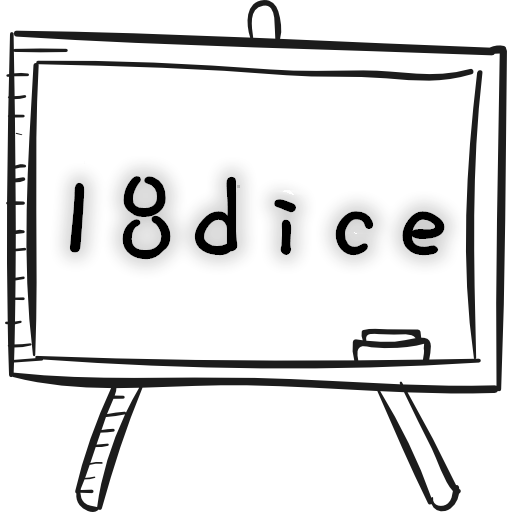 99乘法表要寫9個for迴圈嗎?
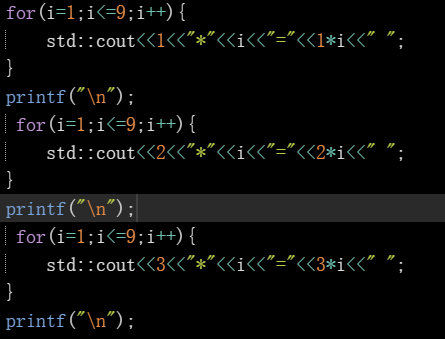 使用3個迴圈寫出1到3的乘法表
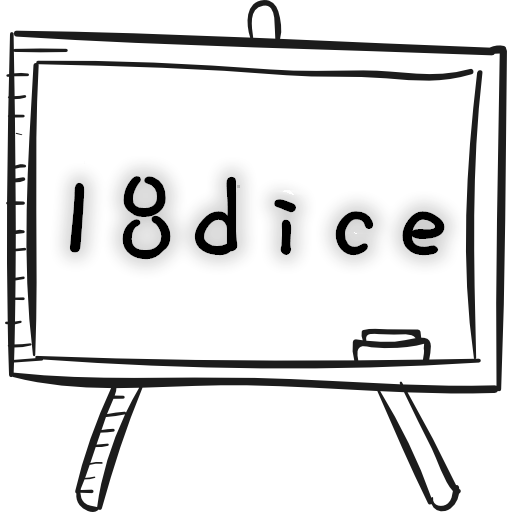 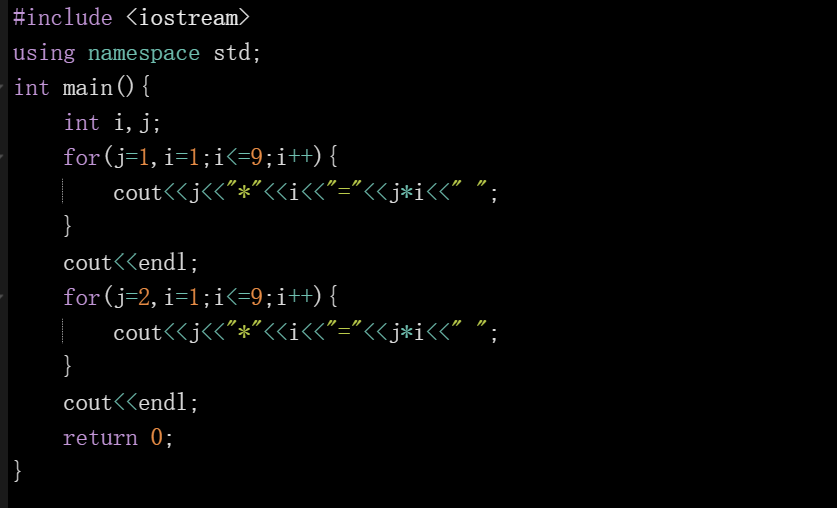 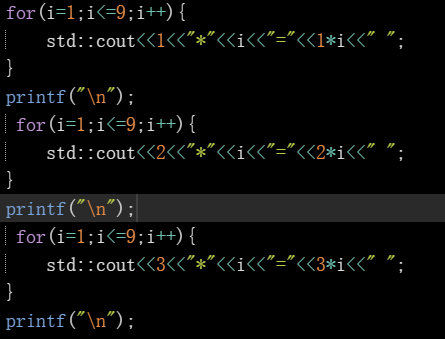 定義一個j變數，來取代常數1、2與3
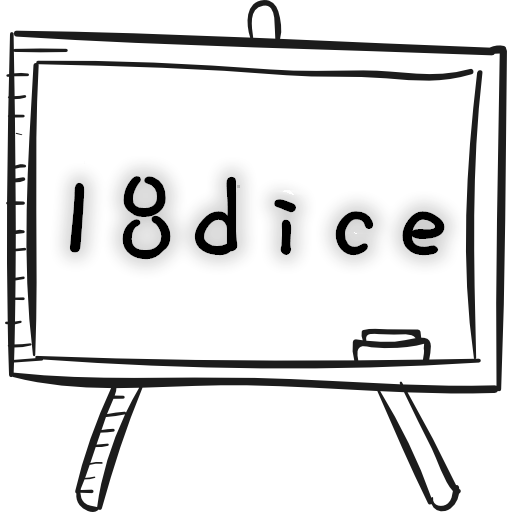 想想可以再找出什麼規律？
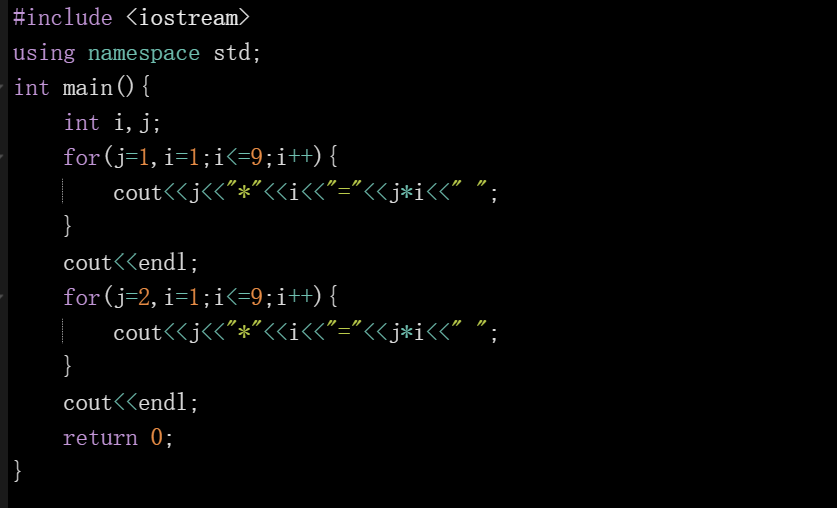 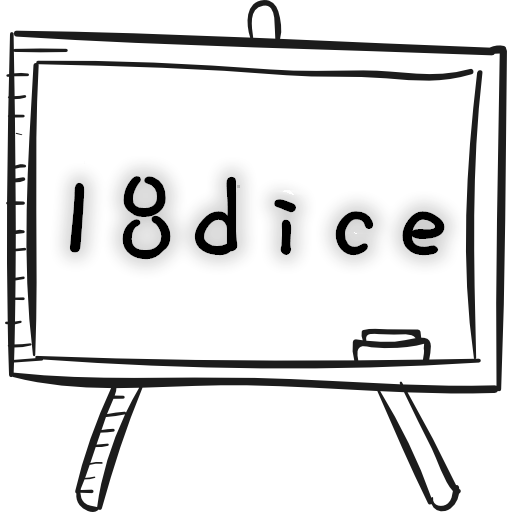 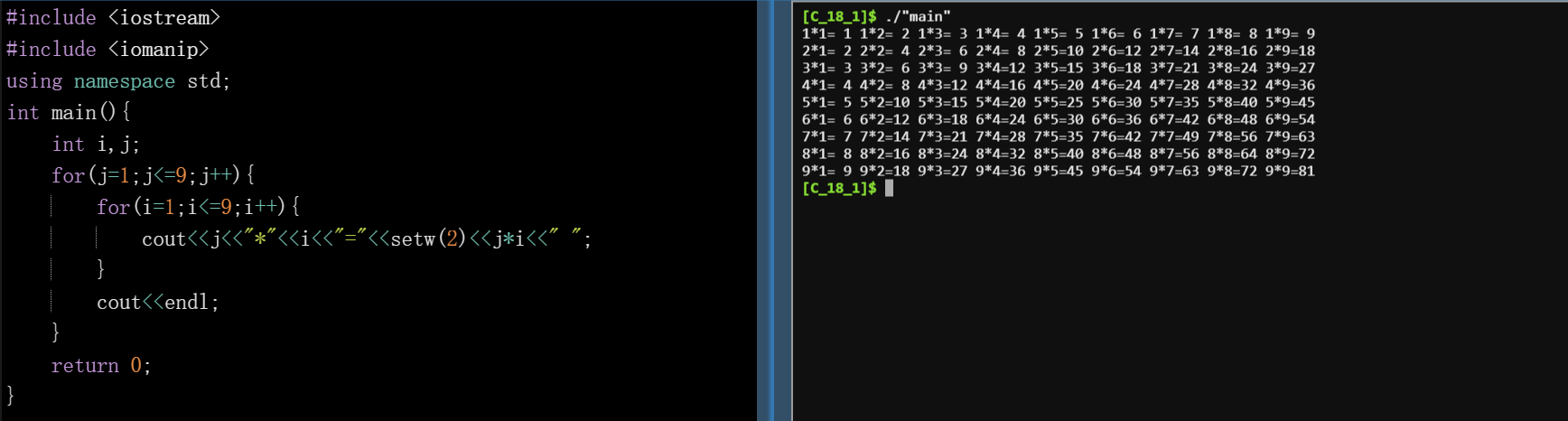 格式空2格，使得排列整齊(#include <iomanip>)
j為外層迴圈的控制變數，i為內層迴圈的控制變數。
符合外層迴圈的判斷條件(j<=9)，進入內層迴圈主體，繼續執行，直至條件不符合再跳出至外層迴圈。
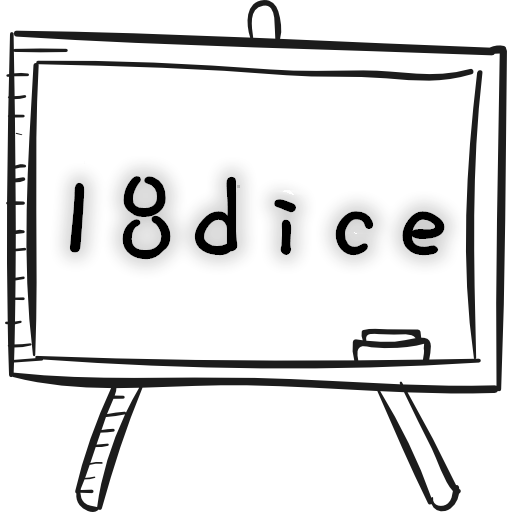